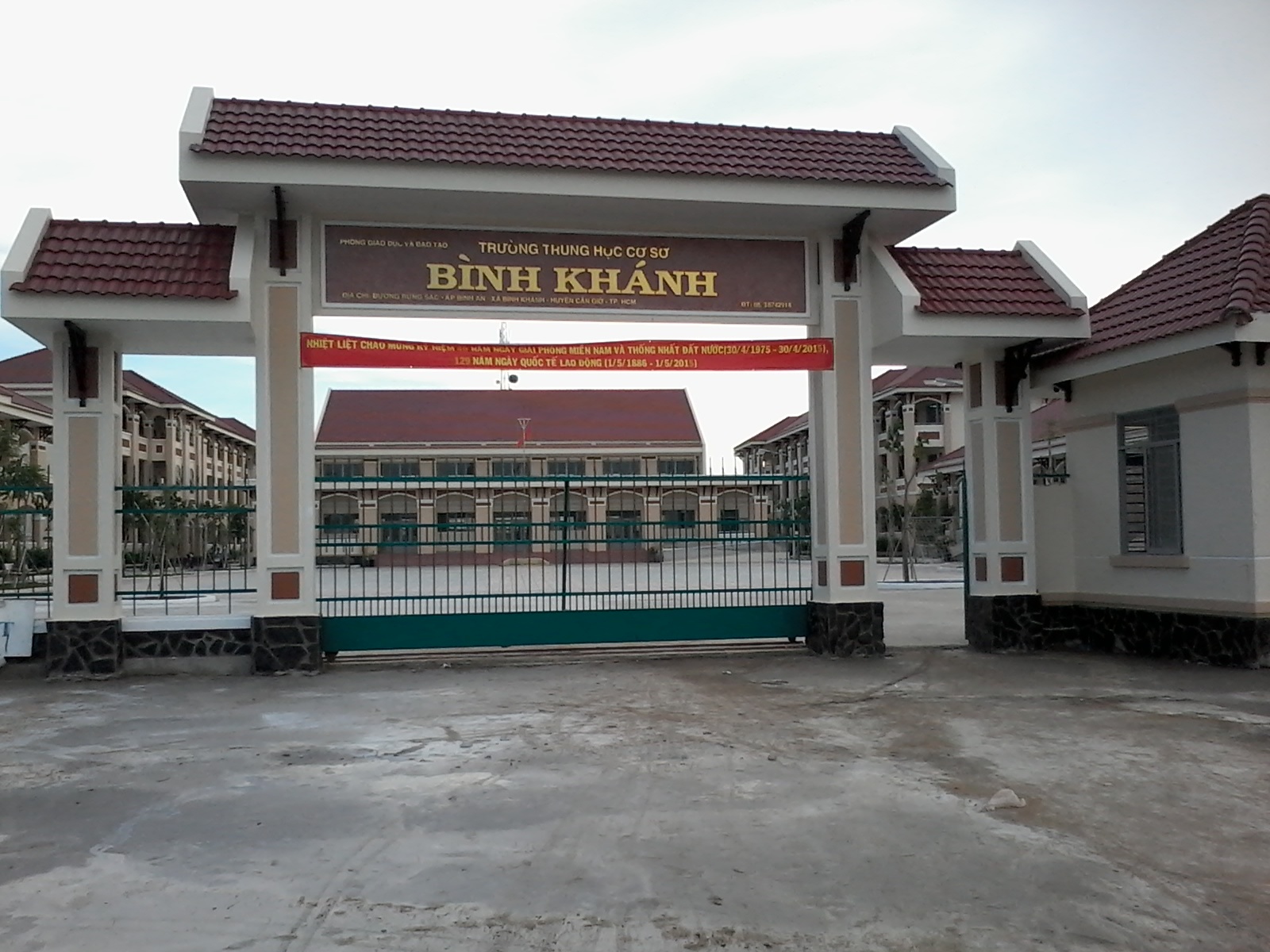 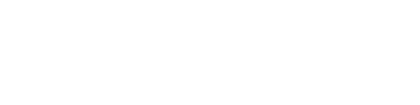 BINH KHANH SECONDARY SCHOOL
ENGLISH 8
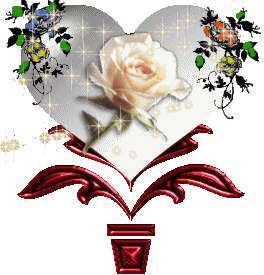 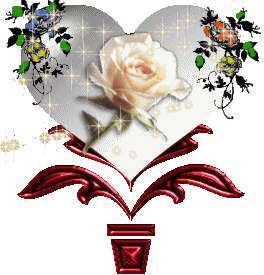 Match the pictures with names of natural disaster.
1. Tidal wave
2. Earthquake
3. Typhoon
4. Volcano
5. Tornado
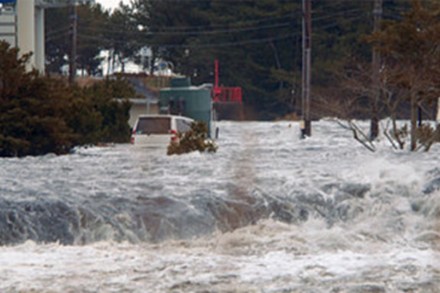 B
A
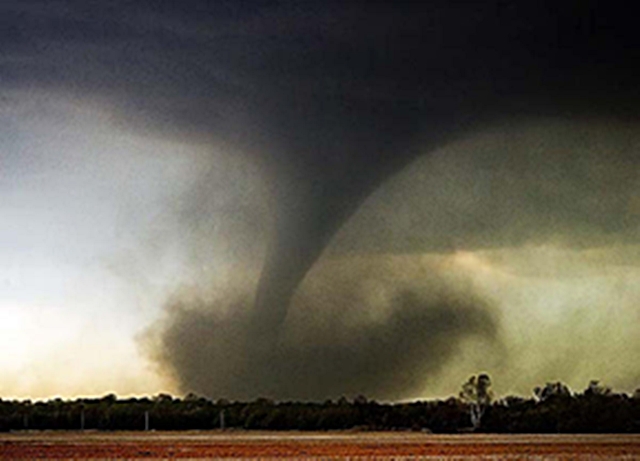 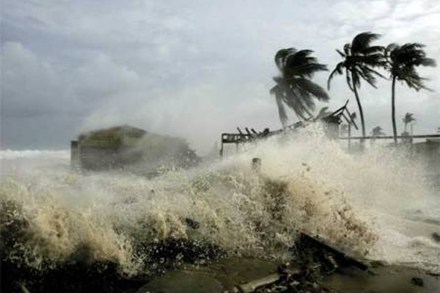 D
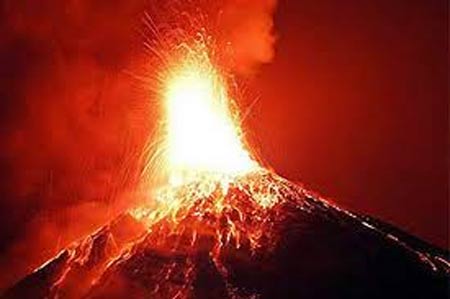 E
C
UNIT 9: NATURAL DISASTERSLesson 4: Read P.78 - 79
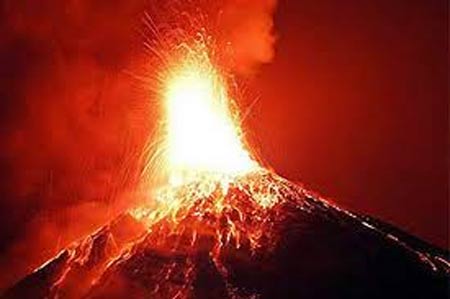 New words
- erupt (v)
eruption (n):
phun trào
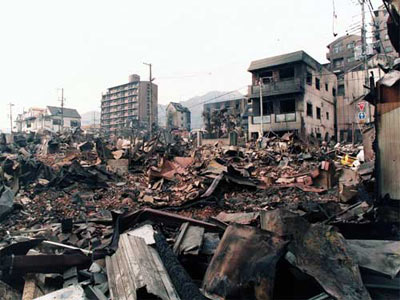 - abrupt shift (n):
sự thay đổi đột ngột
- Collapse (v):
sụp, đổ
- funnel-shaped (a):
hình cái phễu
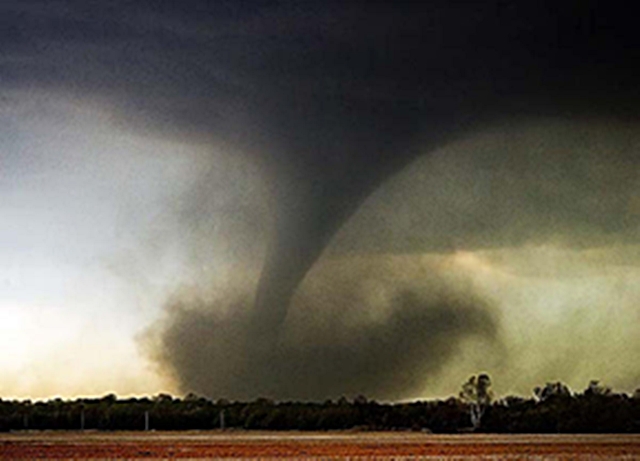 - warn (v):
báo trước
Matching
hư hỏng
vành đai Thái Bình Dương
xảy ra
hình cái phễu
sự thay đổi đột ngột
báo trước
sụp, đổ
phun trào
1. occur
2. abrupt shift
3. erupt
4. Pacific Rim
5. damage
6. funnel-sharped
7. warn
8. collapse
1c
2e  3h   4b  5a  6d   7f   8g
There are five natural disasters which are mentioned in the text. What are they?
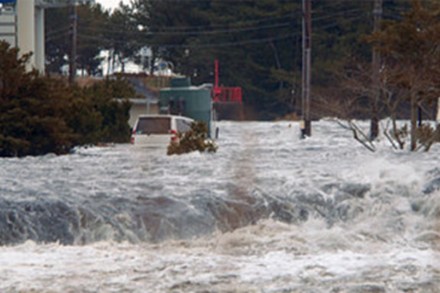 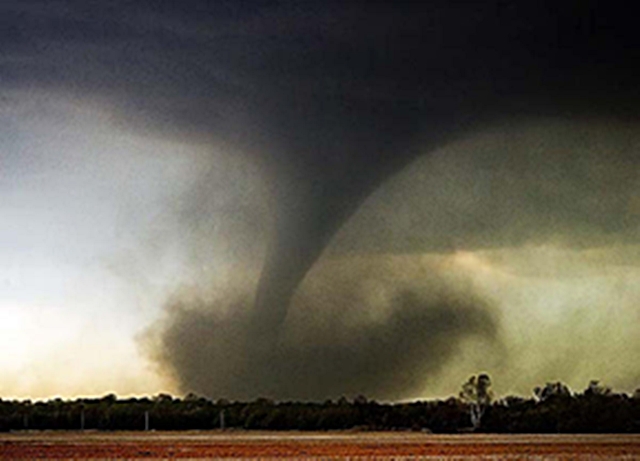 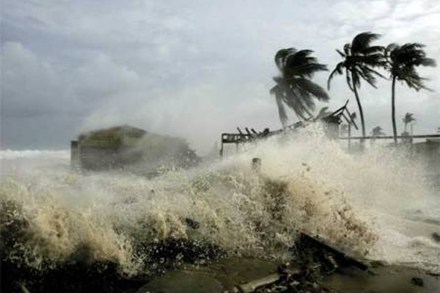 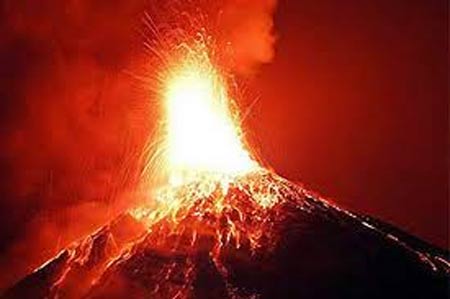 True/ False Prediction
1.Most of the earthquakes in the world occur in the Ring of Fire.
2. The earthquake in Kobe in 1995 caused several damage.
3. A huge tidal wave traveled from California to Alaska and hit Anchorage in the 1960s.
4. Typhoon, hurricane and tropical storm are different words for the same natural disaster.
5. The eruption of Mount Pinatubo is the world’s largest ever volcanic eruption.
6. A tornado looks like a funnel.
True / False Correction
1.Most of the earthquakes in the world occur in the Ring of Fire. 
2. The earthquake in Kobe in 1995 caused several damage.
3. A huge tidal wave traveled from California to Alaska and hit Anchorage in the 1960s.

4. Typhoon, hurricane and tropical storm are different words for the same natural disaster.
5. The eruption of Mount Pinatubo is the world’s largest ever volcanic eruption.           
6. A tornado looks like a funnel.
True
True
False
Alaska to California
True
False
over 50 years
True
Read again. Then complete the sentences with the best option.
1.The majority of earthquakes ……….in the Pacific Rim.
  A. occur       B. come            C. arrive                D. both A & B
2. During the earthquake in Kobe, many people were killed when home and highway……………..
 A. collapse    B. collapsed      C. collapsing         D. to collapse
3. A tidal wave can only occur when there is………shift in the underwater movement of the Earth.
A. Erupt         B. pour             C. abrupt              D. reach
4. In Australia, a tropical storm is known as……….
A. Hurricane B. typhoon        C. thunderstorm  D. cyclone
5. The ………. language gave us the word Typhoon
A. Chinese     B. Vietnamese   C. Japanese         D. cheese
6. A …is a type of storm that passes overland below a thunderstorm.
A. Volcano     B. tornado         C. tidal wave       D. cyclone
Discuss in pairs.
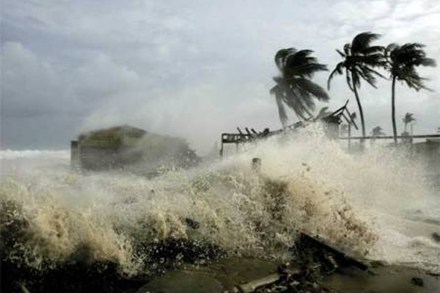 1. Typhoon sometimes occurs  in Viet Nam nowadays. What do you prepare for a typhoon ?
      - …………
      - …………
Homework
Write-it-up.
 Learn new words by heart.
 Prepare lesson 5: write P.79-80